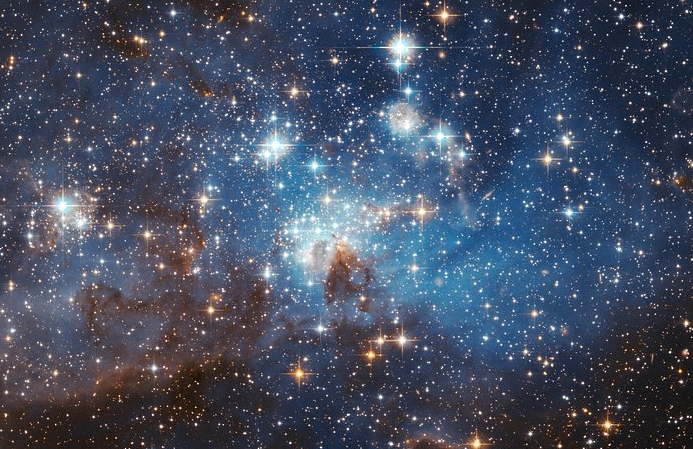 Probing the axion gradient-coupling with nuclear magnetic resonance spectroscopy

Hendrik Bekker
for the CASPEr collaboration
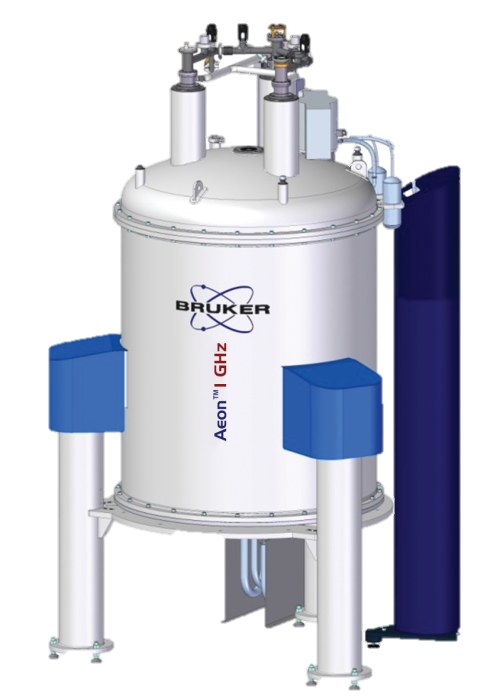 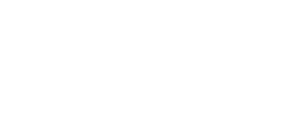 The Cosmic Axion Spin Precession Experiment program
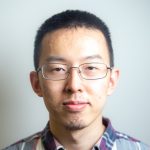 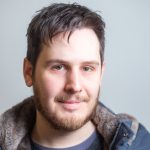 Deniz Aybas
Alex Wilzewski
Janos Adam
Sasha Gramolin 
Dorian Johnson
Annalies Kleyheeg 
Arne Wickenbrock 
John Blanchard 
Antoine Garcon
Gary Centers
Nataniel Figueroa 
Marina Gil Sendra
Yuzhe Zhang
Arian Dogan
Julian Walter
Ophir Rumi
Jiaxuan Xu
Pengyu Zhou
Teng Wu
Alfredo Ferella
Matthew Lawson
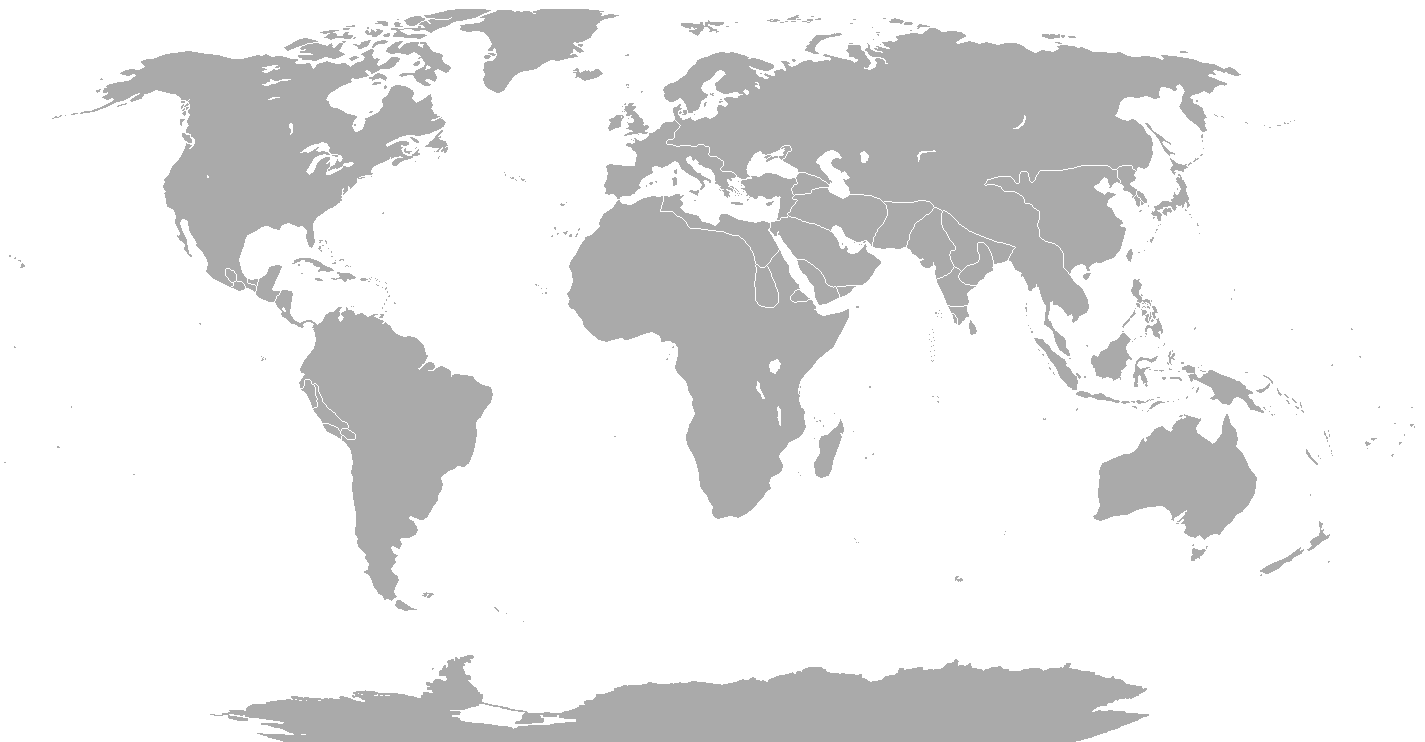 Dmitry Budker
Peter Graham
Derek Kimball
Surjeet Rajendran
Alex Sushkov
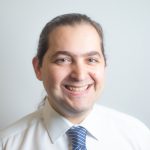 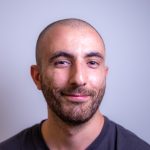 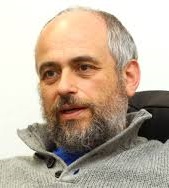 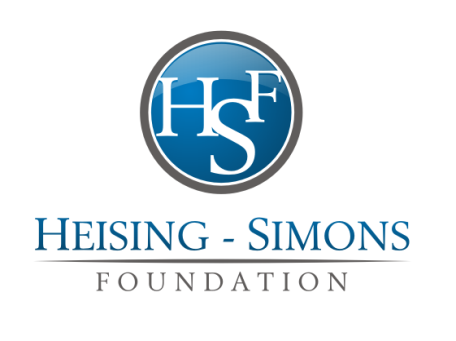 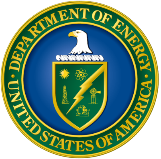 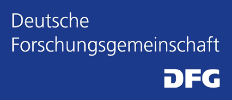 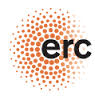 Boston University:
CASPEr-electric using spins in solids
Helmholtz institute Mainz:
CASPEr-gradient using hyperpolarized liquids
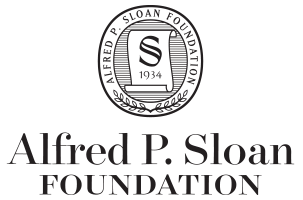 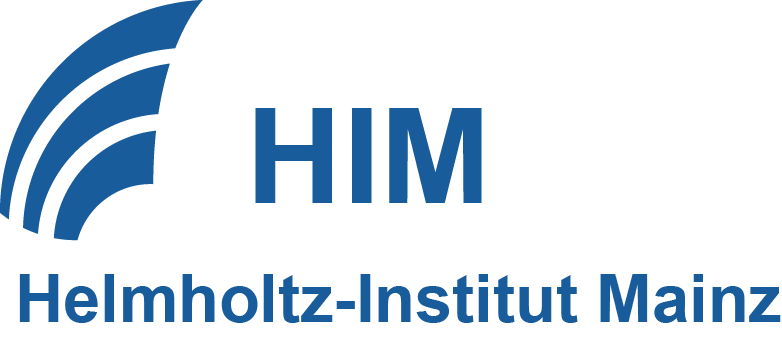 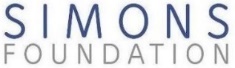 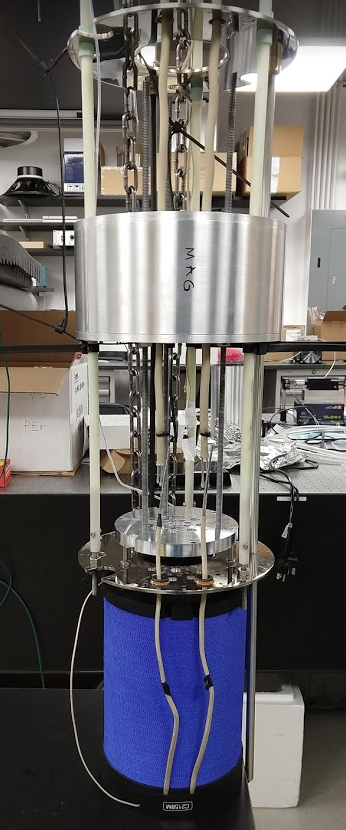 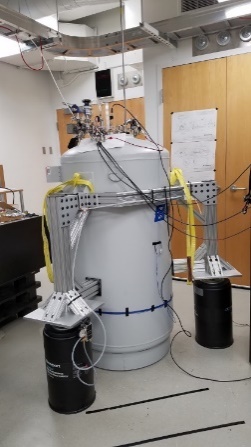 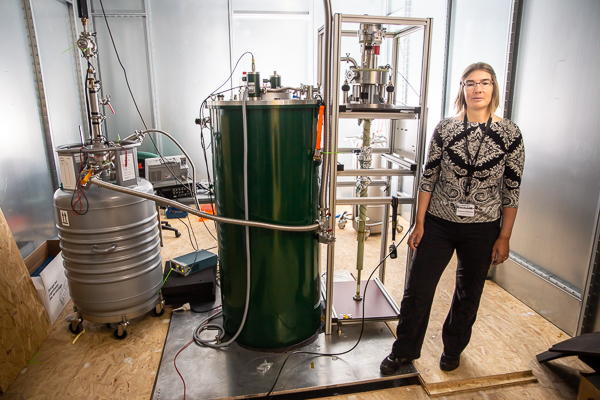 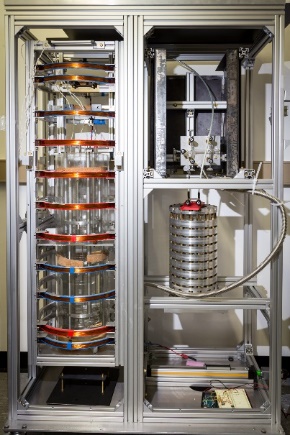 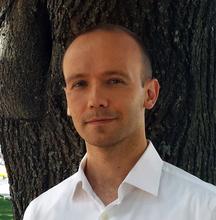 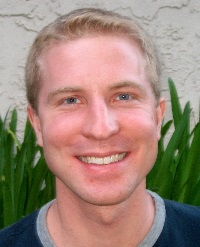 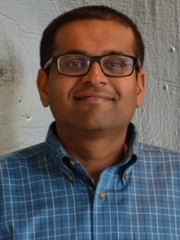 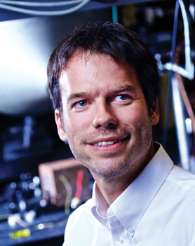 Cosmic Axion Spin Precession Experiment
Nuclear magnetic resonance
CASPEr-electric  (gluon)                                  CASPEr-gradient (fermion)
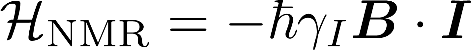 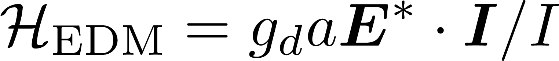 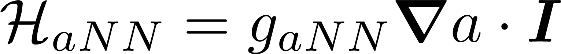 pseudo-magnetic field
oscillating at ALP Compton frequency
coupling constant
ALP velocity
D. Budker et al., Phys. Rev. X 4, 021030 (2014)
Nuclear magnetic resonance spectroscopy
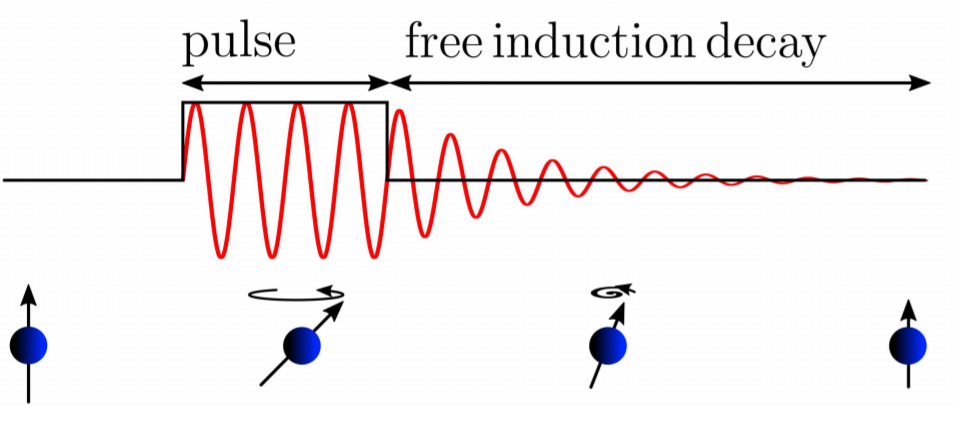 external pulse              free induction decay (FID)
Field in pick-up coil, i.e., signal
Sample magnetization vector
NMR H-spectrum
of ibuprofen (advil)
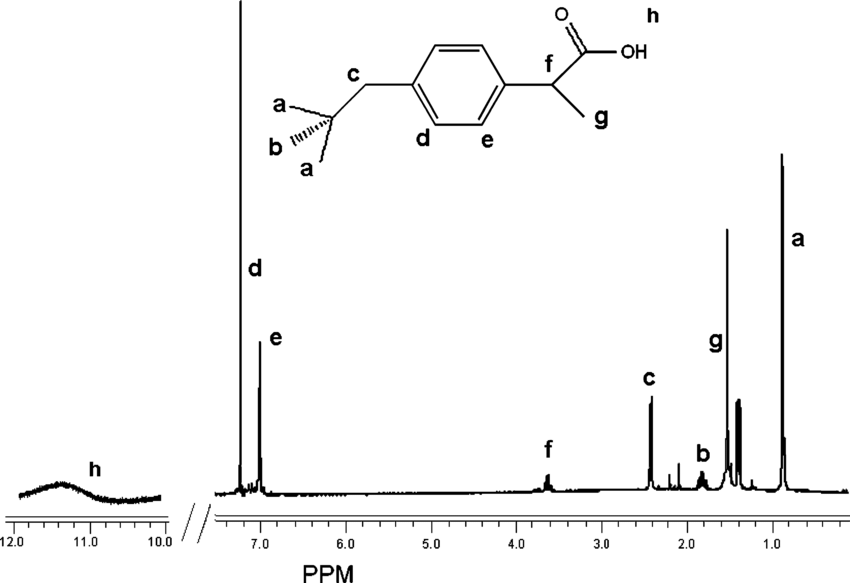 www.quantumufabc.org/labs
CASPEr is similar to NMR
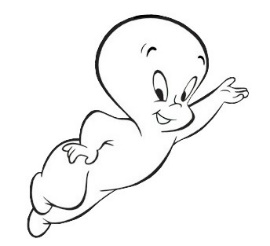 Mizrahi, Boaz, and Abraham J. Domb. "Anhydride prodrug of ibuprofen and acrylic polymers." Aaps Pharmscitech 10.2 (2009): 453-458.
D. Budker et al., Phys. Rev. X 4, 021030 (2014)
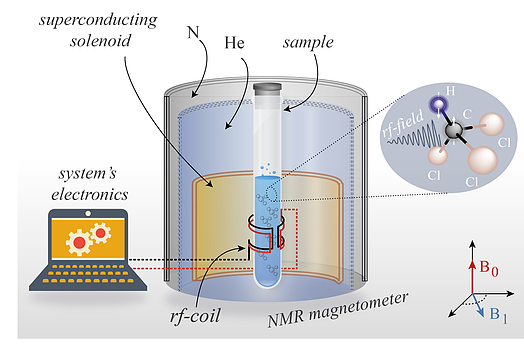 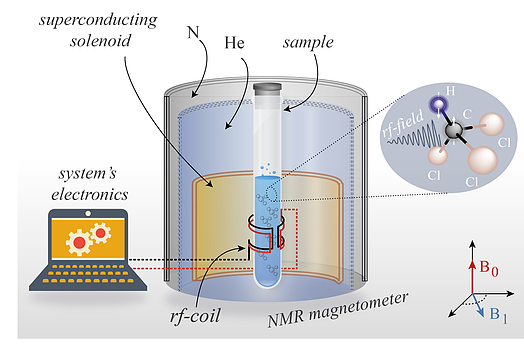 CASPEr-gradient principle and goals
Transverse magnetization
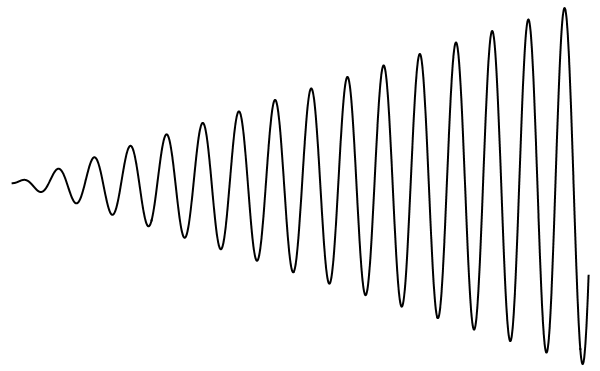 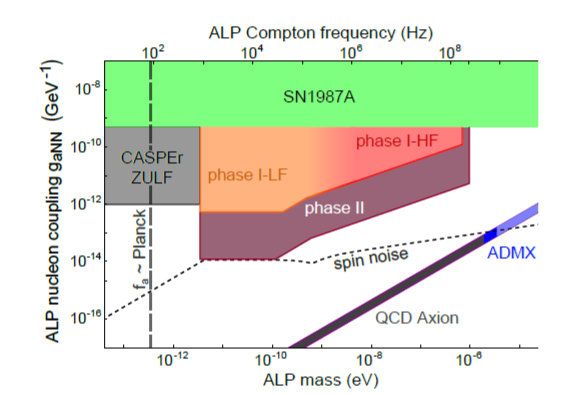 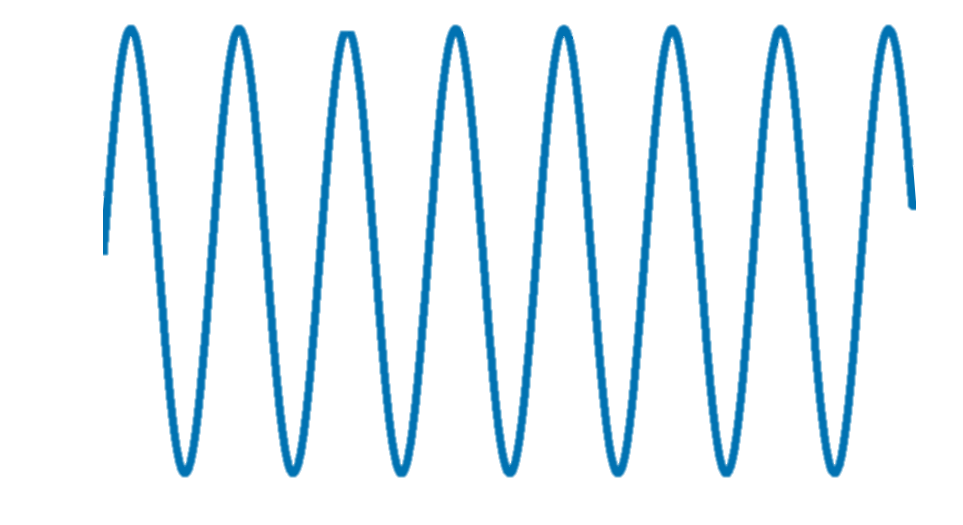 time
ALP field
www.quantumufabc.org/labs
CASPEr is similar to NMR
wait
(make sure the apparatus is on)
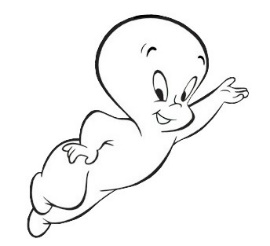 D. F. Jackson Kimball et al., Overview of the Cosmic Axion Spin Precession Experiment (CASPEr), in Microwave Cavities and Detectors for Axion Research, edited by G. Carosi and G. Rybka (Springer International Publishing, Cham, 2020), pp. 105–121
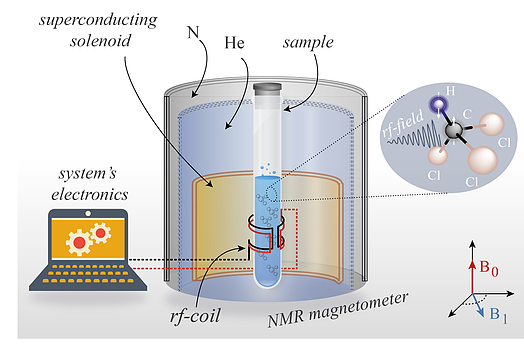 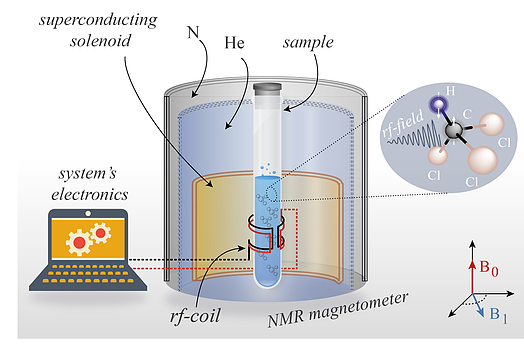 CASPEr-gradient low field setup, 1 kHz – 4 MHz
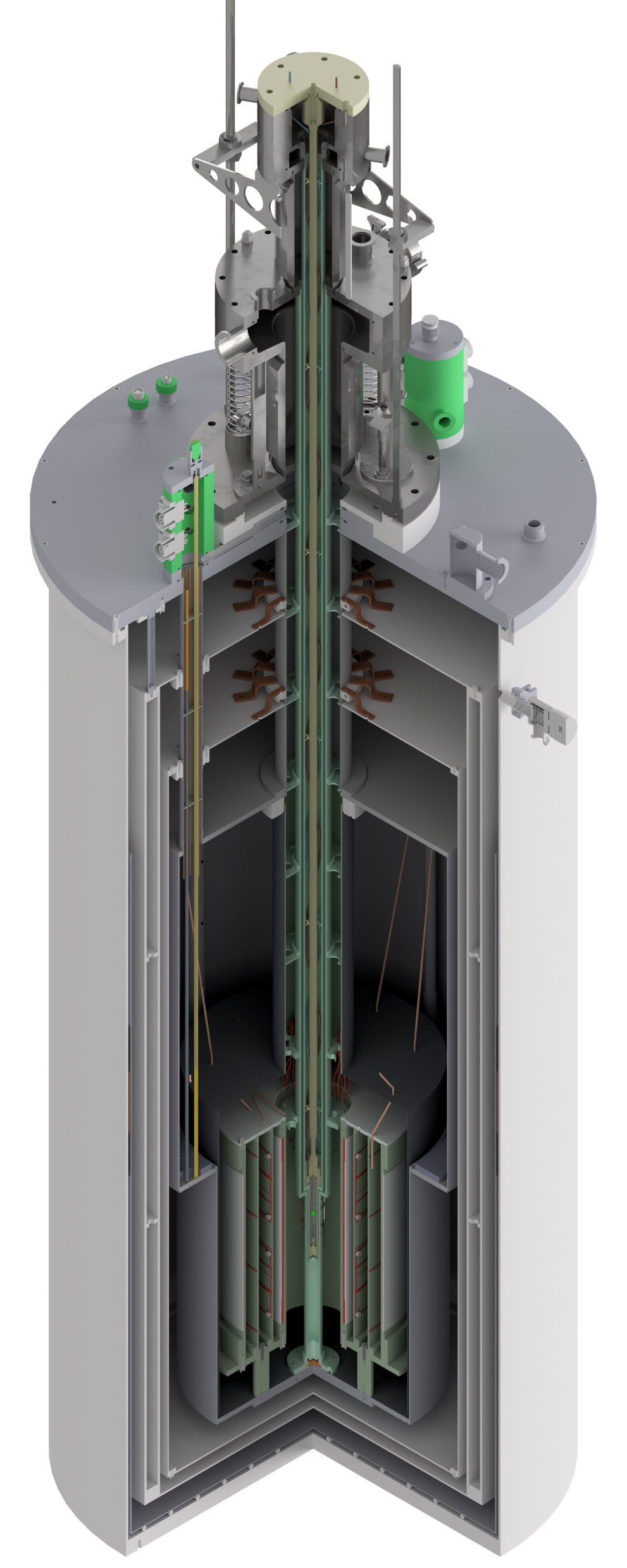 0.1 T (1 kG) superconducting B0 coil
wet bore
actively shielded
superconducting shield
placed in Faraday room
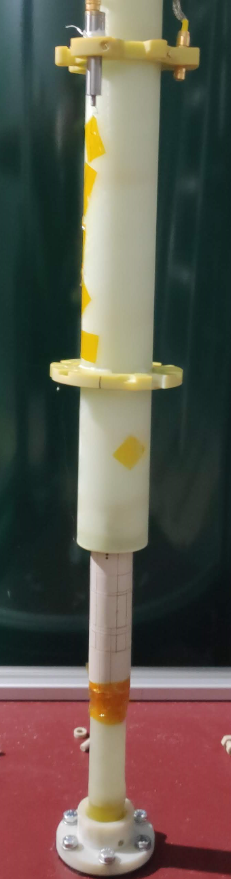 SQUIDs
variable temperature insert
Flux-locked loop
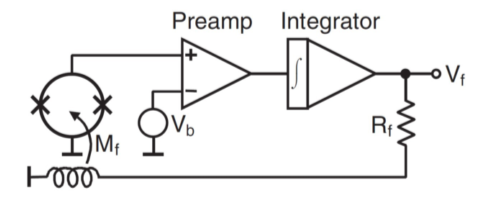 gradiometer
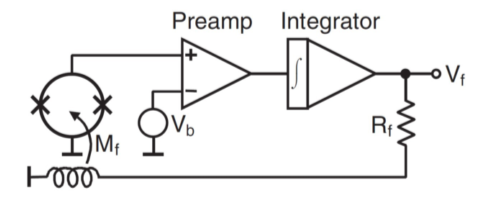 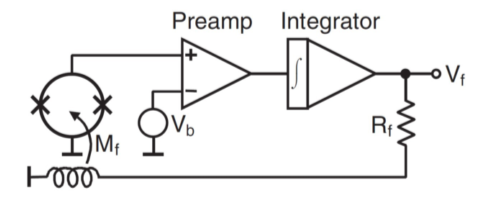 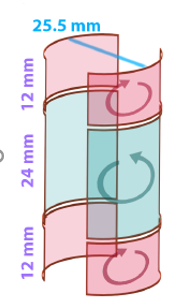 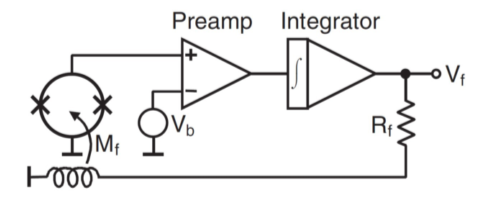 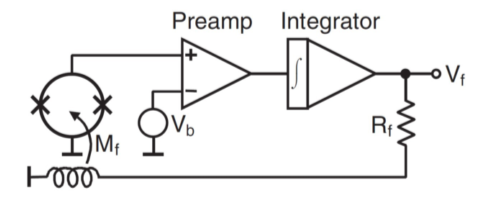 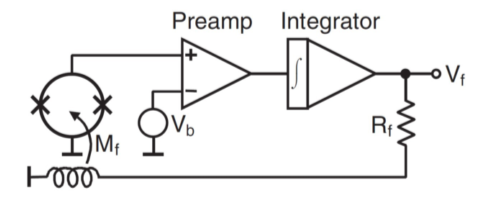 Scheme of SQUID https://commons.wikimedia.org/wiki/File:SQUID_IV.jpg
CASPEr-gradient low field setup, first preliminary results
No transverse pulse applied
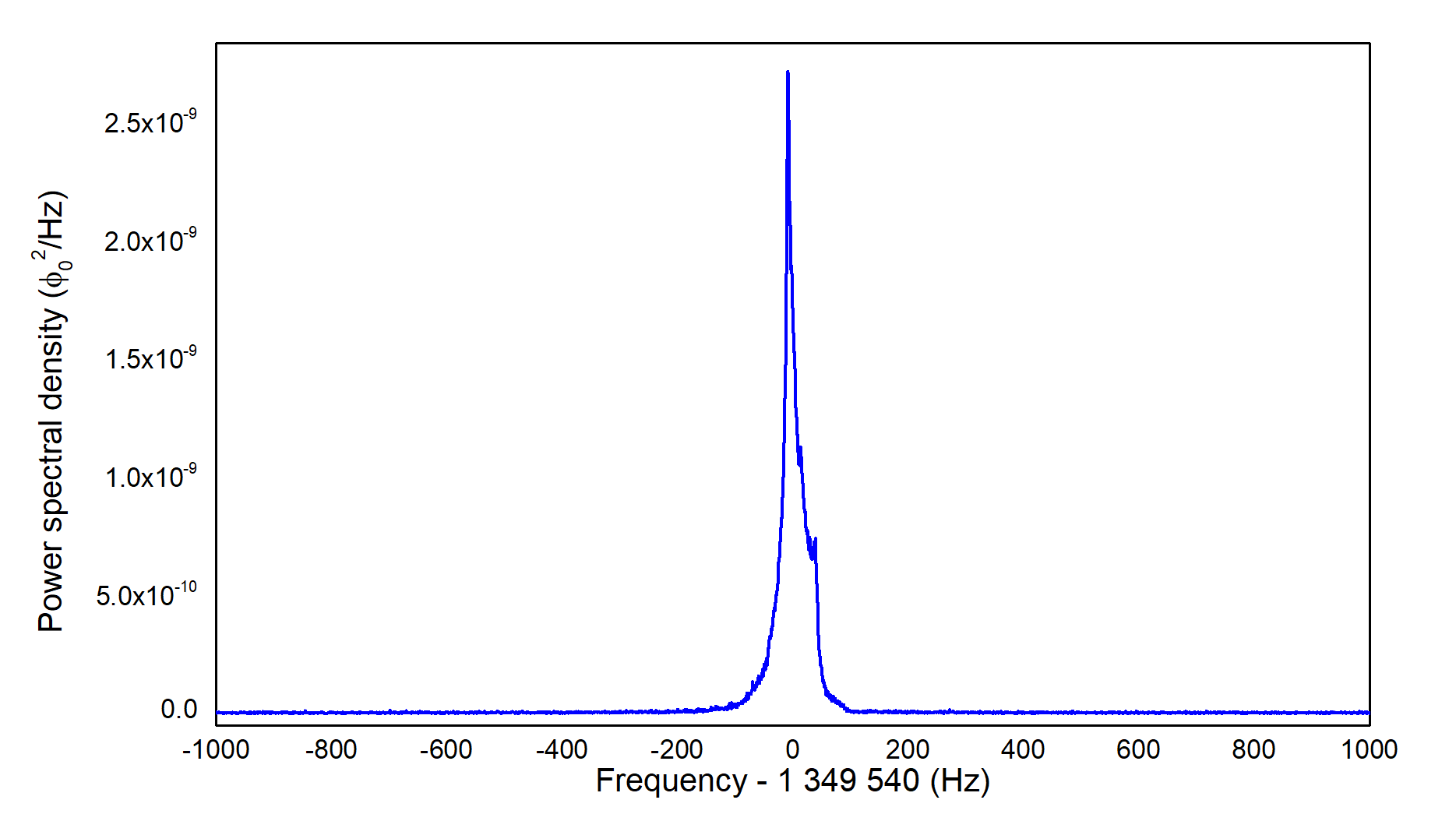 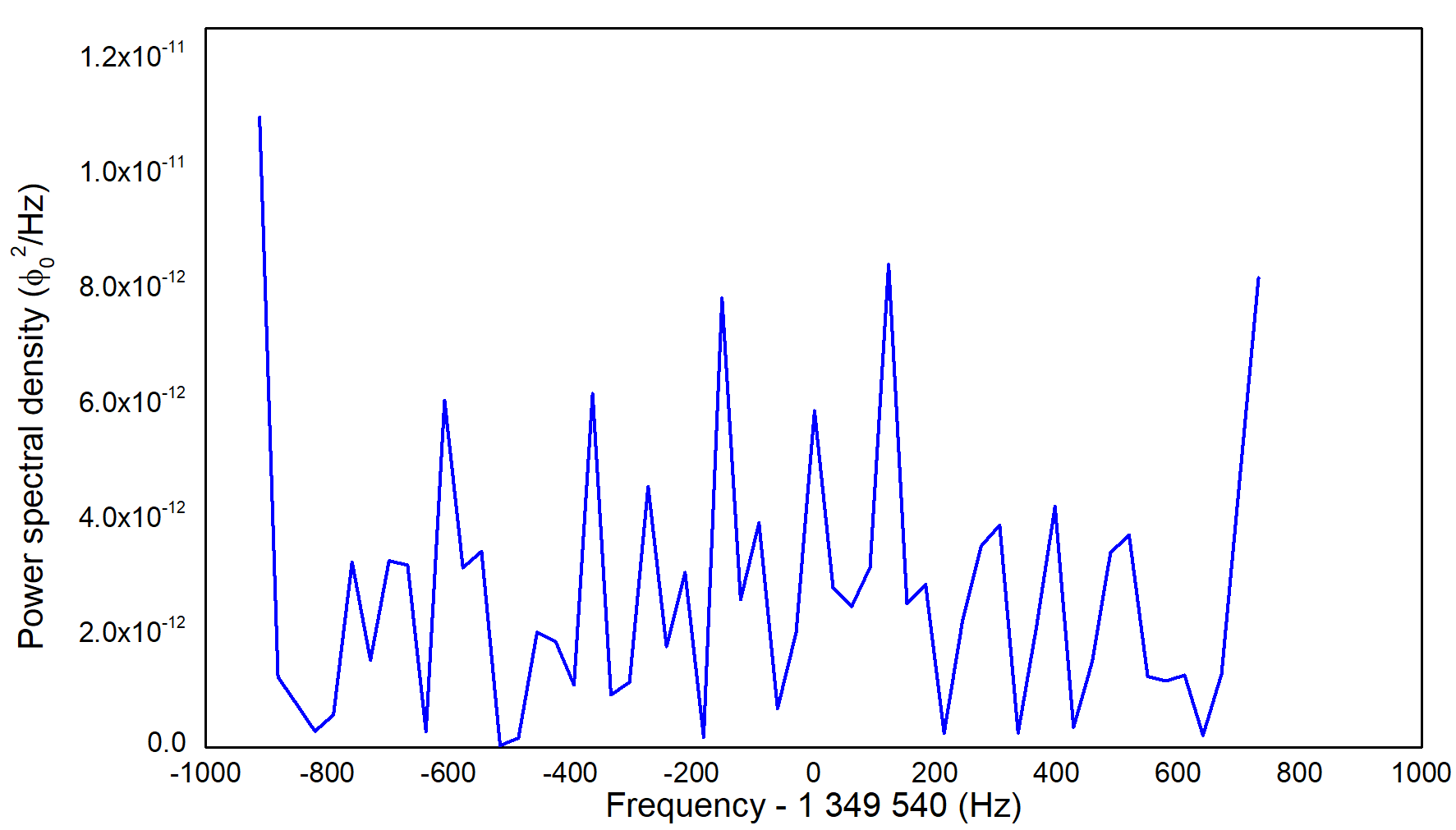 Known sample, calibrated SQUID
-> no ALP coupling at 10-3 GeV-1 level

(further data analysis and measurements underway)
Line width ≈ 20 ppm
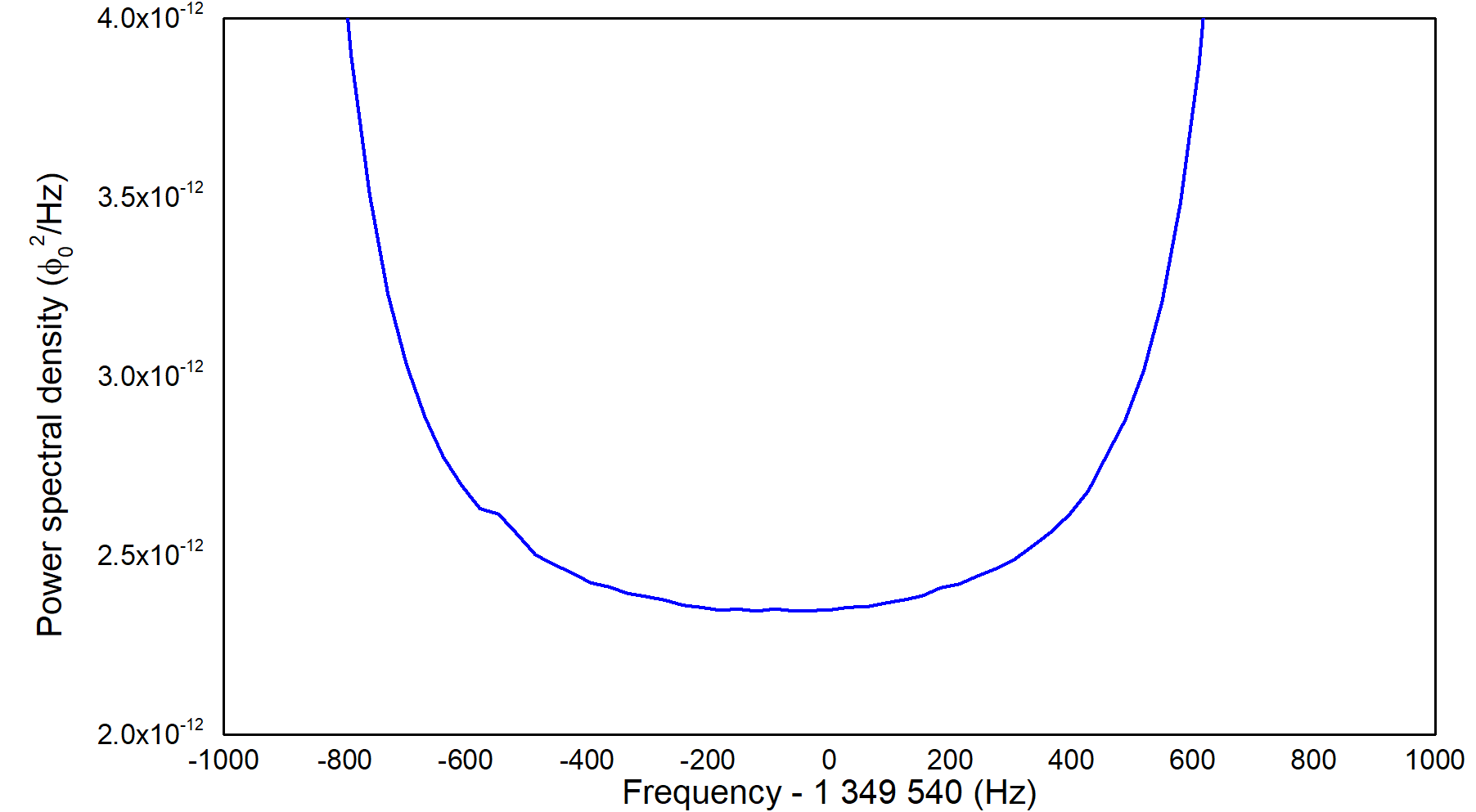 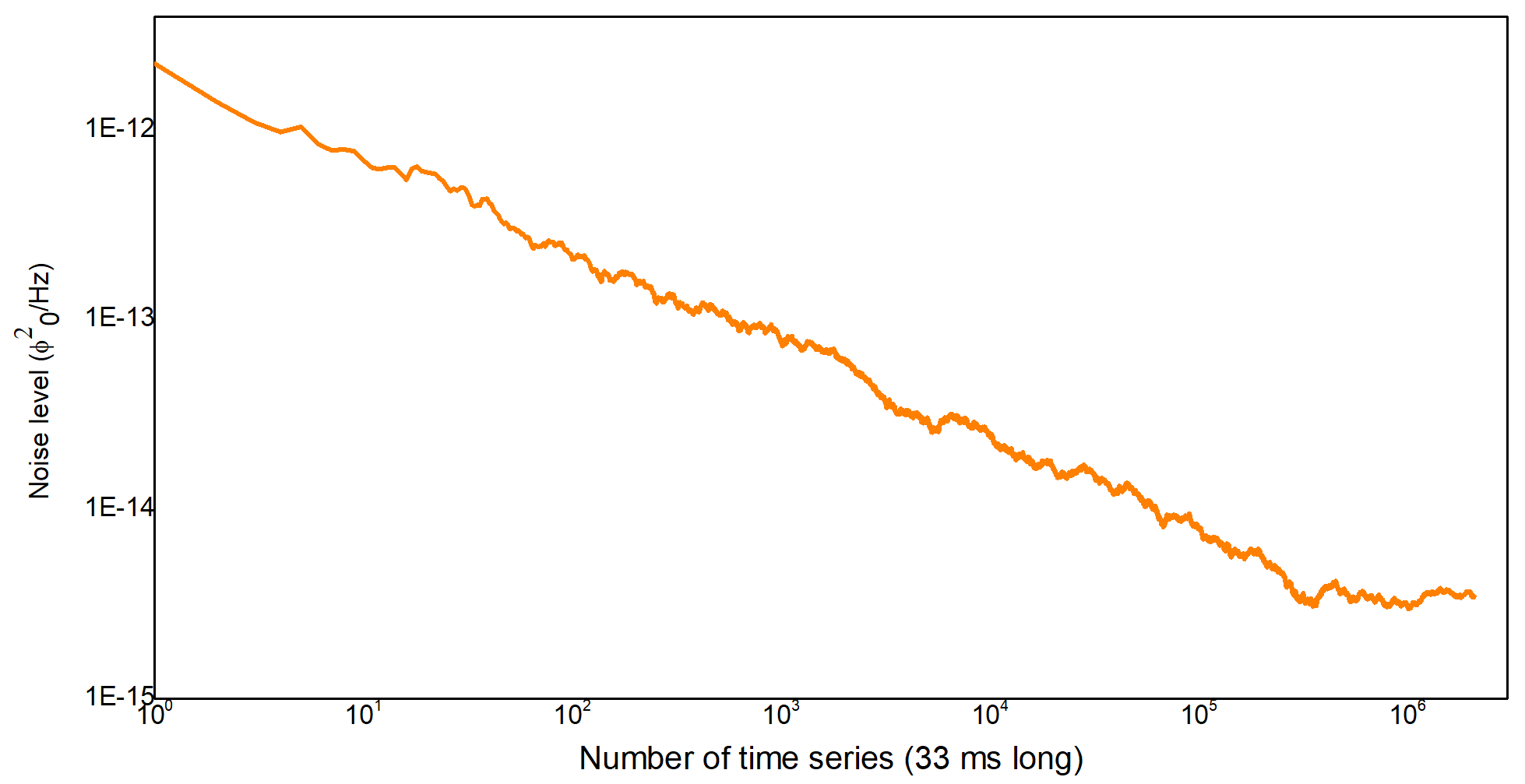 filter roll off
Sample (hyper)polarization
Current work
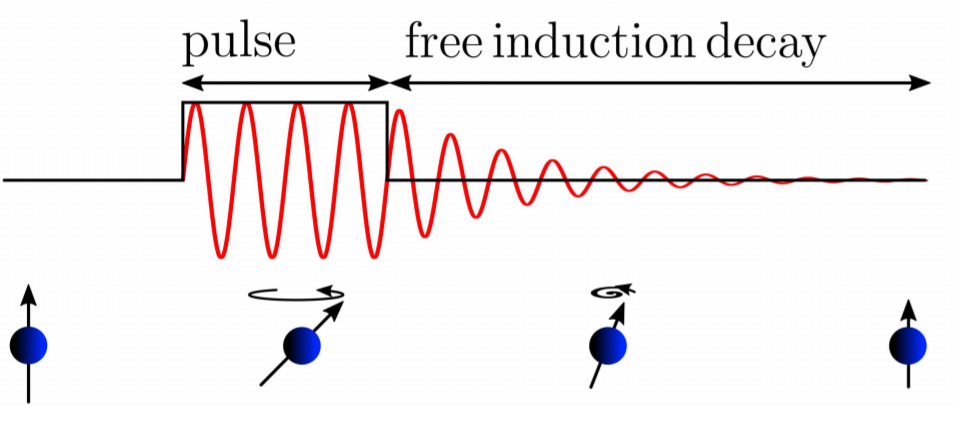 Future
Sample polarization:
Future
9
Hyperpolarization of xenon-129
Spin exchange optical pumping cell

Xe, N2, and He mixed with Rb vapor
Control pressure and flow rate
Interaction region for 795 nm laser light at D1 line
Polarize Rb atoms
Spin exchange between Rb and 129Xe
Transfer polarization to 129Xe
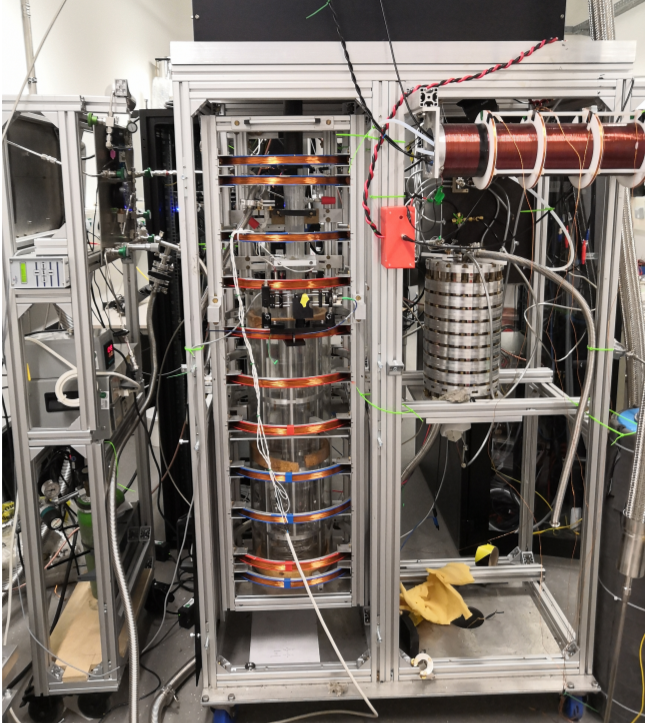 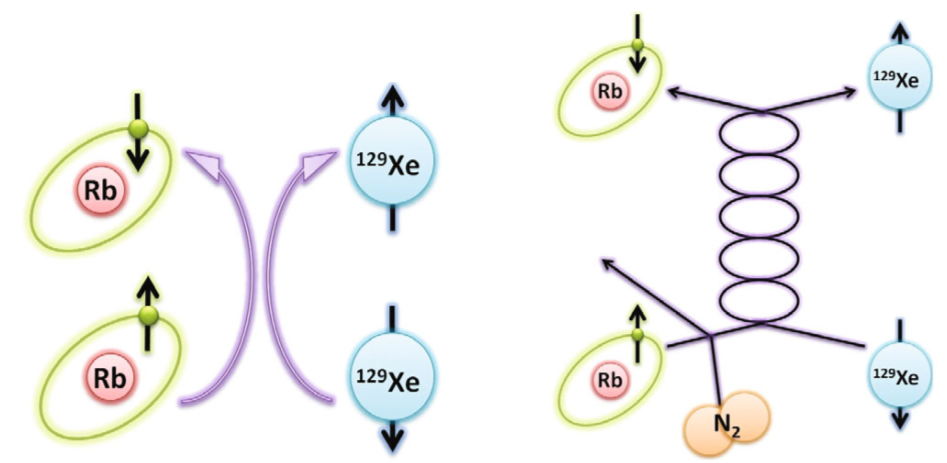 Imai et al, “Continuous Flow Production of Concentrated Hyperpolarized Xenon Gas from a Dilute Xenon Gas Mixture by Buffer Gas Condensation.” Scientific Reports 7, no. 1 (2017): 7352
Kavtanyuk et al, “Production of Hyperpolarized 129Xe Using Spin Exchange Optical Pumping.” Journal of the Korean Phys. Soc. 73, no. 10 (2018): 1458–65
Hersman et al, “Large Production System for Hyperpolarized 129Xe for Human Lung Imaging Studies.” Academic Radiology 15, no. 6 (2008): 683–92
Hyperpolarization of protons
Parahydrogen induced polarization (PHIP)
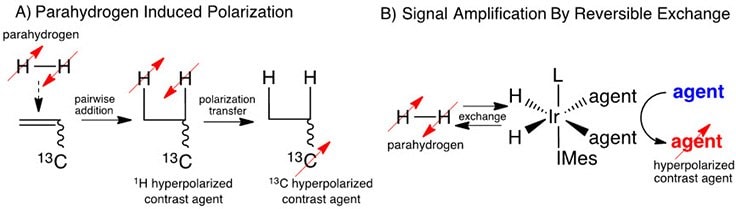 Four spin states of molecular hydrogen:
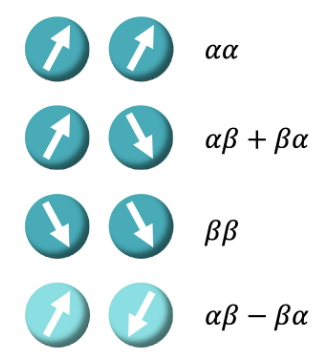 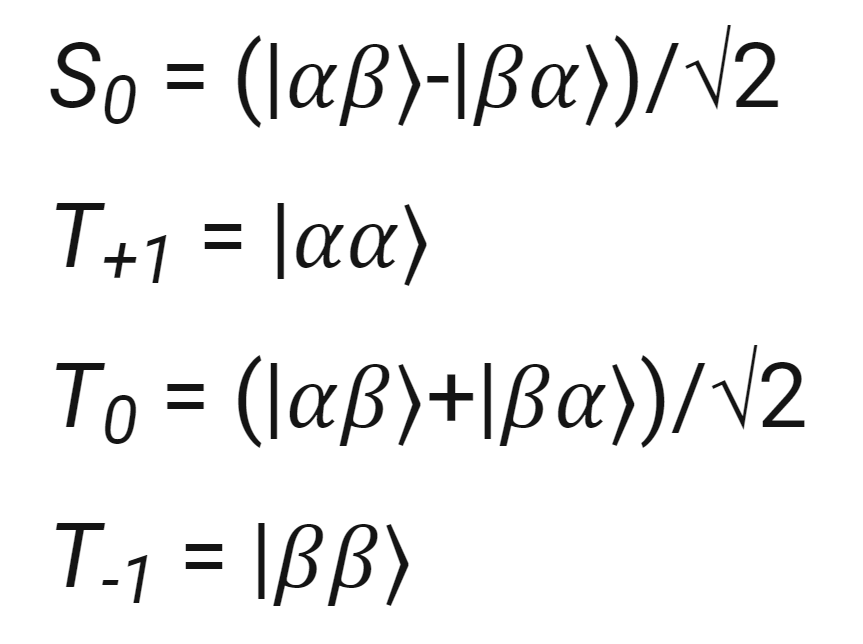 Signal amplification by reversible exchange (SABRE)
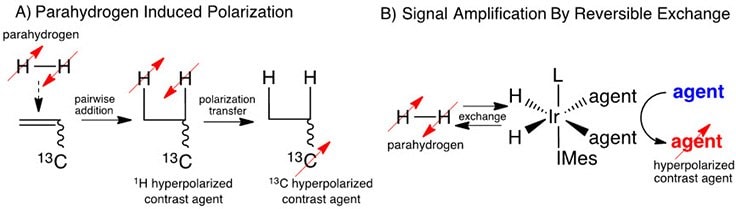 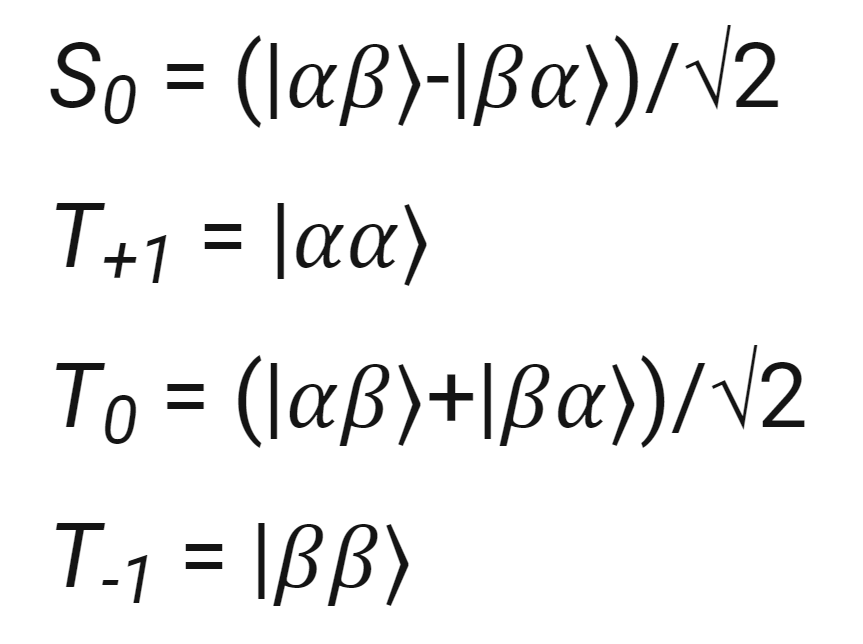 Parahydrogen
NMR silent
Easy to produce
Long storage times (weeks)
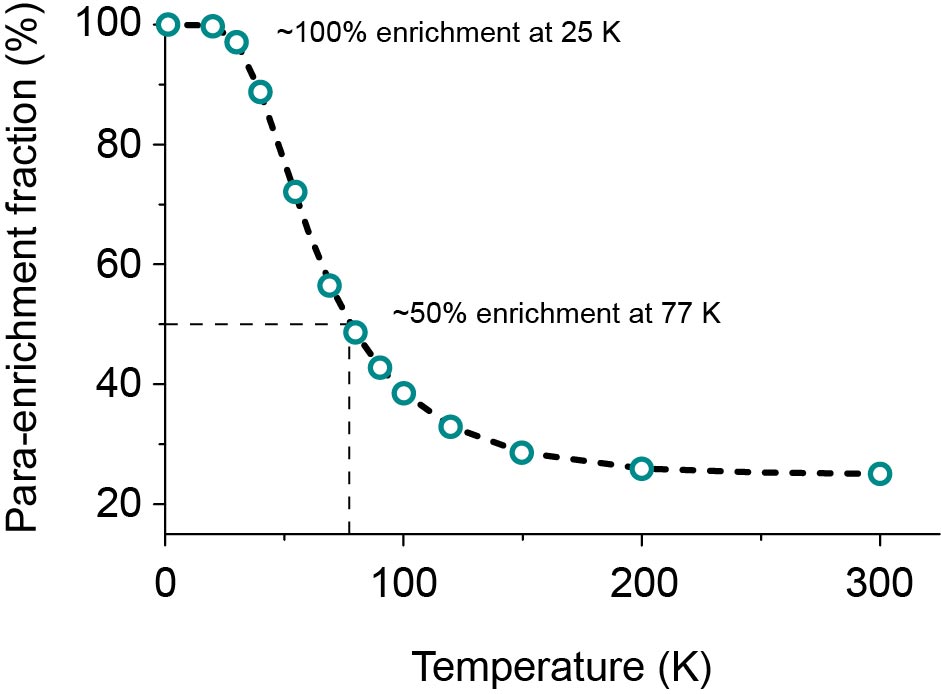 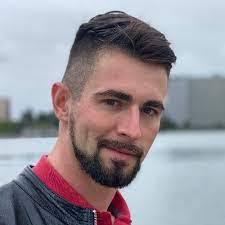 In cooperation with
dr. Danila Barskiy at HIM
of spontaneous emission fame
https://blog.zulf.eu/BP5.php
https://www.sigmaaldrich.com/DE/de/technical-documents/technical-article/research-and-disease-areas/metabolism-research/phip-sabre
not clumped
Maxwell-Boltzmann distributed
Coherence limited to 106 oscillations
directionality
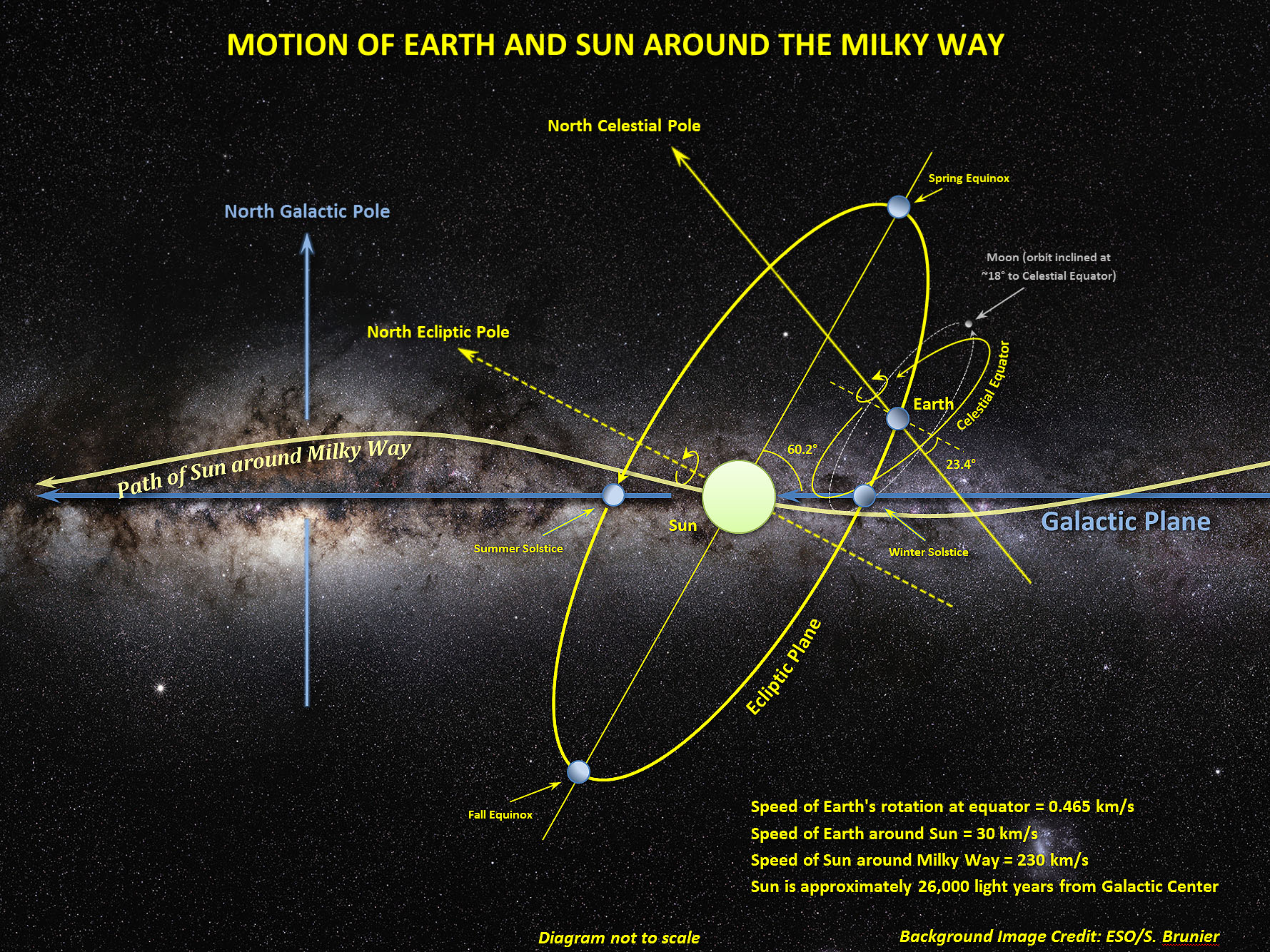 https://bigthink.com/starts-with-a-bang/earth-move-universe/
Line shape modulations due to Earth’s motion
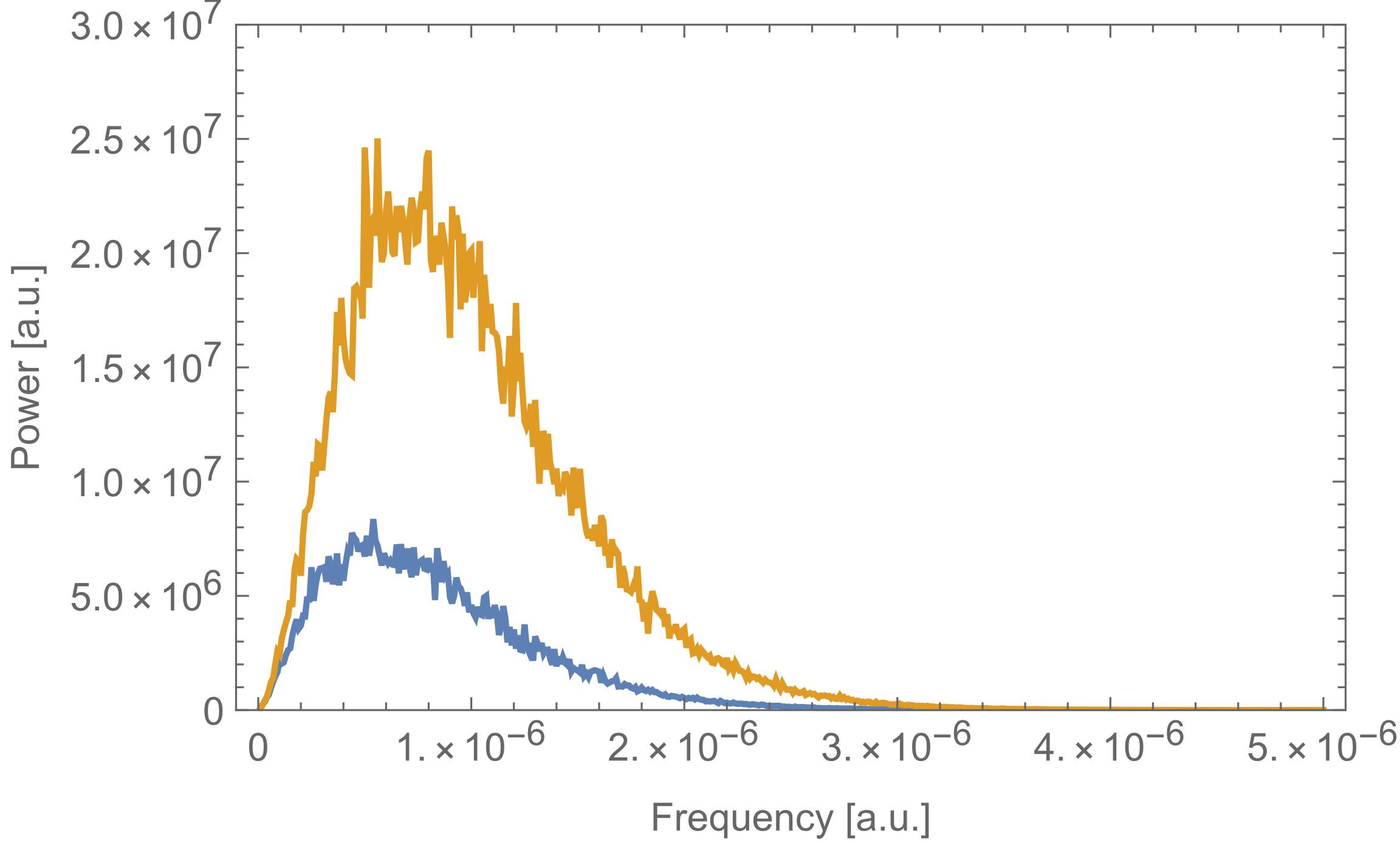 Monte Carlo simulation and analytic solution in agreement
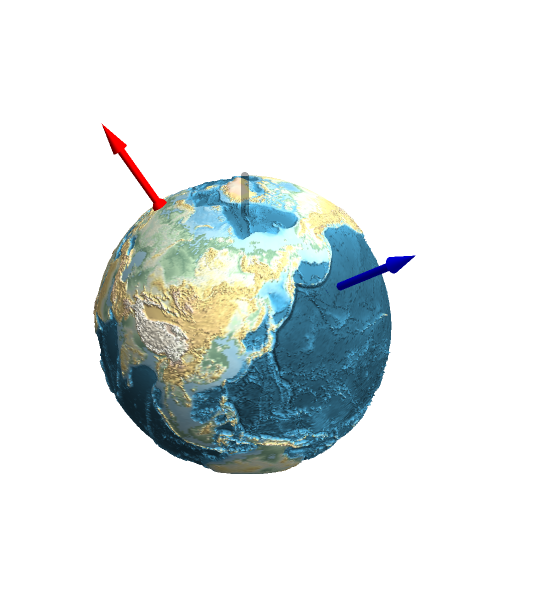 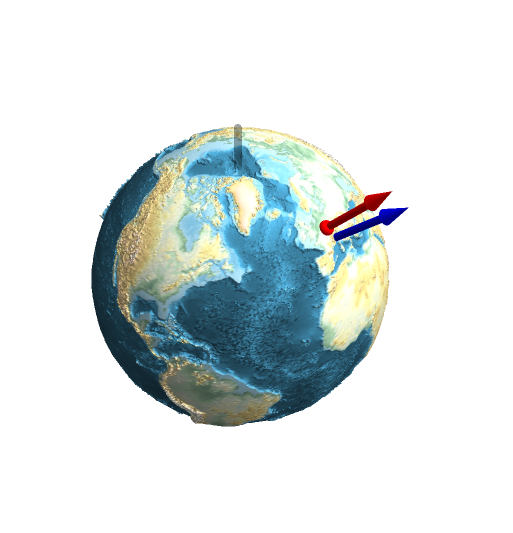 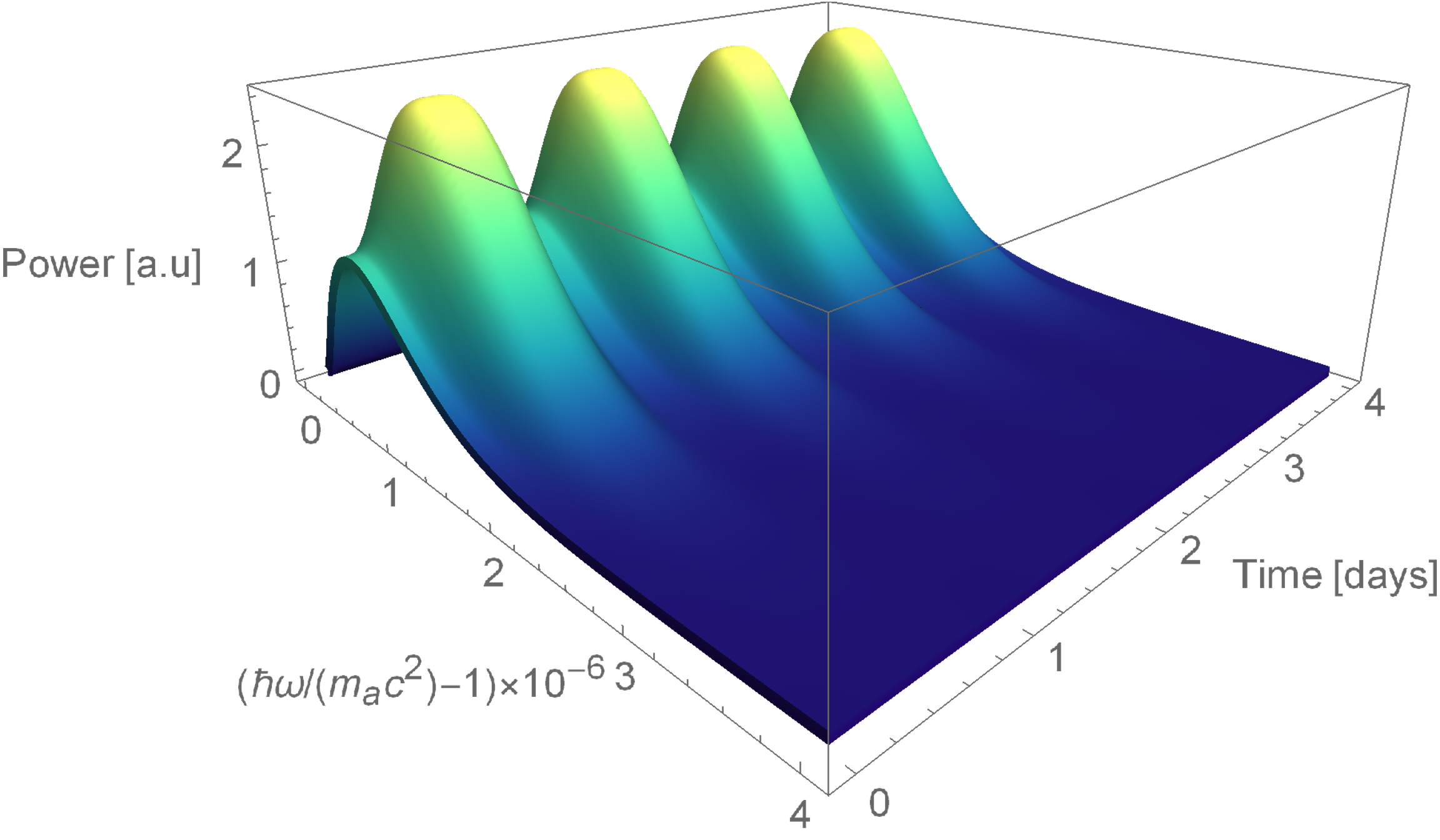 CASPEr Mainz B0
Earth velocity
V. Gramolin et al., Spectral Signatures of Axionlike Dark Matter, Phys. Rev. D 105, 035029 (2022).
CASPEr-electric, probing gluon coupling using solid state NMR
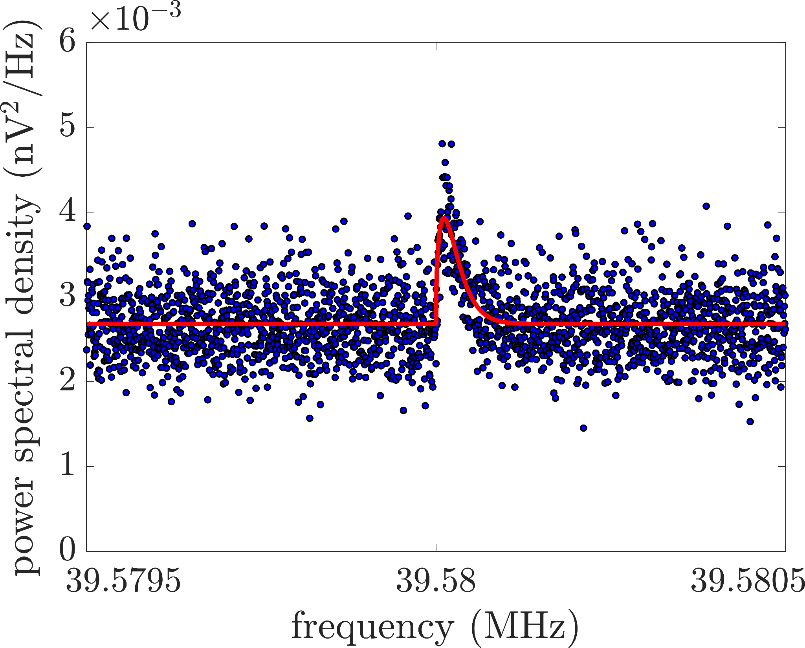 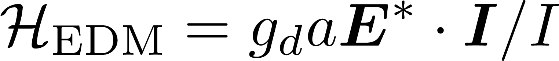 injected ALP dark matter signal:
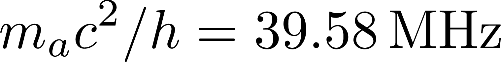 207Pb nuclear spins in ferroelectrically-polarized PMN-PT
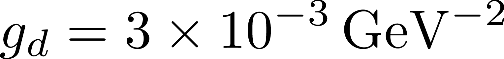 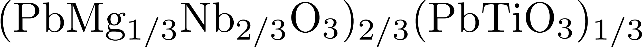 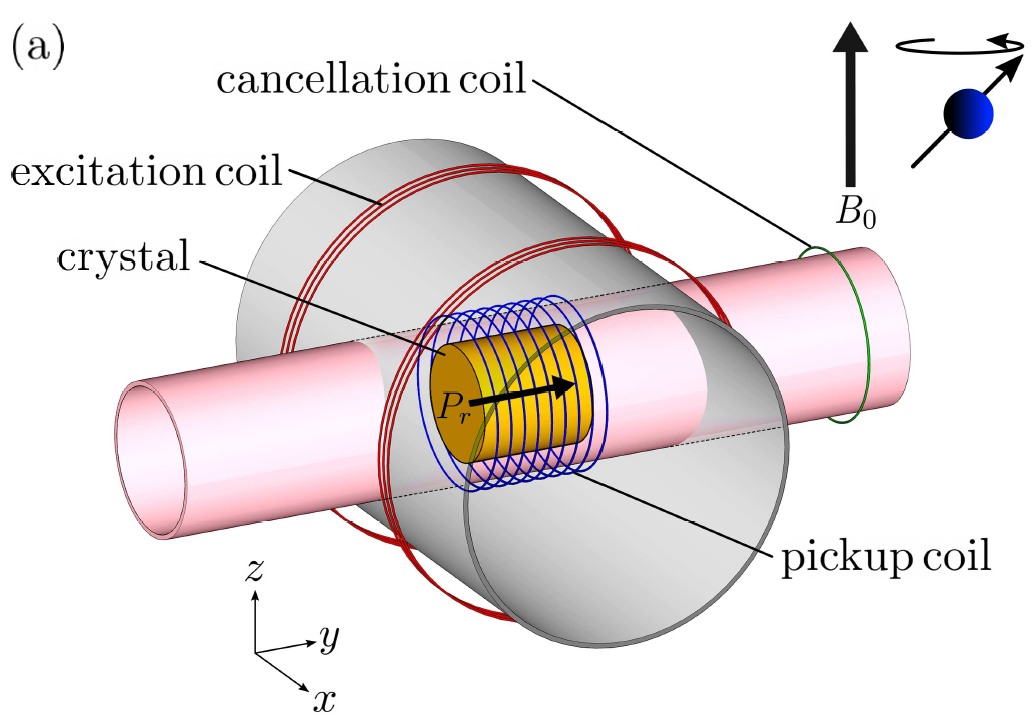 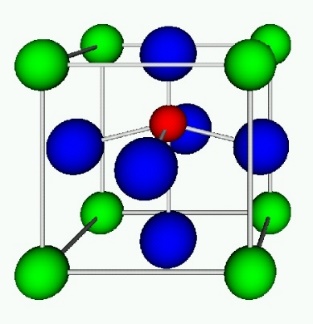 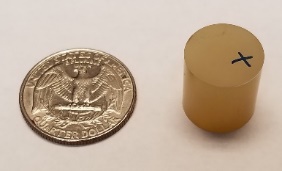 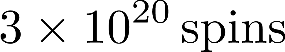 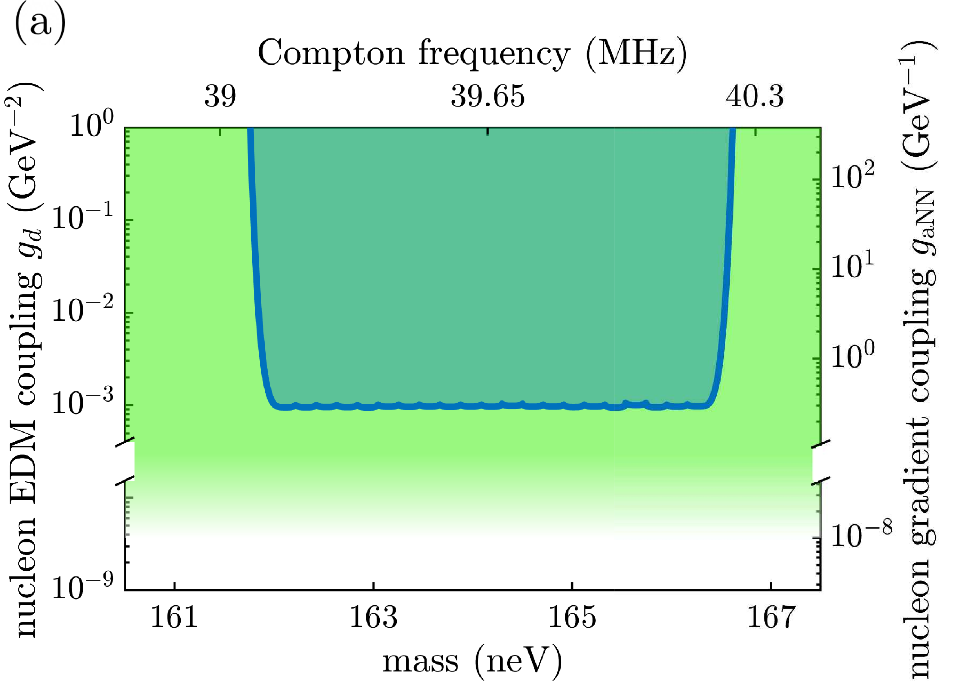 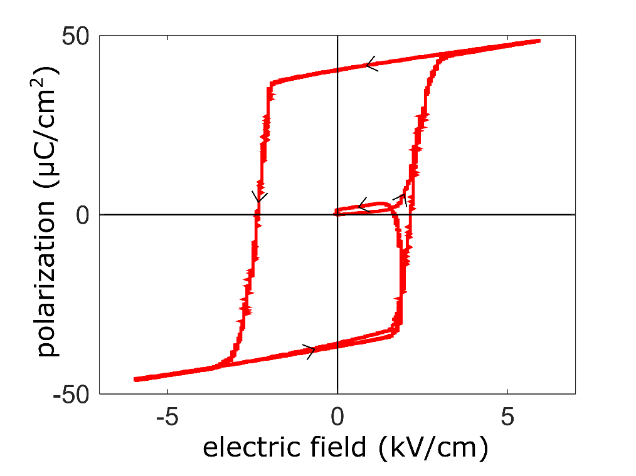 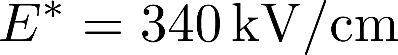 D. Aybas et al., Phys. Rev. Lett. 126, 160505 (2021)
D. Aybas et al., Quant. Sci. Tech. 6, 034007 (2021)
CASPEr-electric, towards the QCD-axion
D. Aybas et al., Phys. Rev. Lett. 126, 160505 (2021)
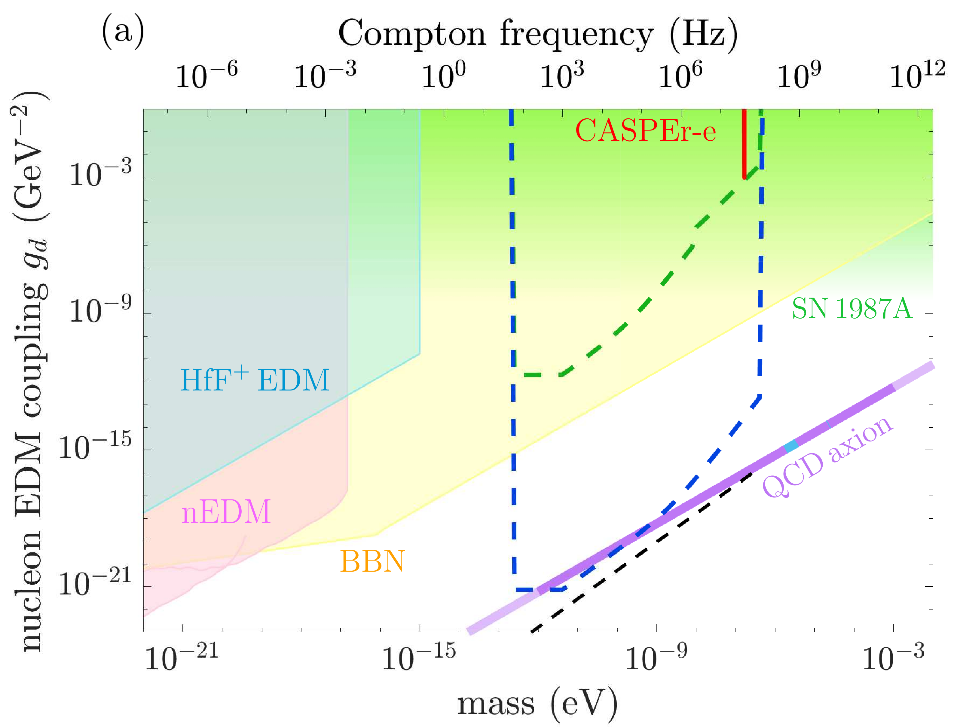 our present limits
other experimental constraints
our sensitivity with current setup
QCD axion band
our sensitivity with upgraded setup: 80 cm sample, 100 mK
spin projection noise quantum sensitivity limit
ongoing work:
1) sweep the full frequency range → current results at 40 MHz, we are sweeping down to kHz
2) increase sample size → currently
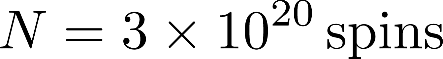 non-centrosymmetric ionic crystals
3) improve material → currently ferroelectric PMN-PT
collaboration with SLAC to couple RQUs
4) improve sensor → currently RF amp/SQUID
optical control of spin thermalization
5) increase spin polarization (quantum state control) → currently
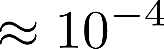 optical spin hyperpolarization
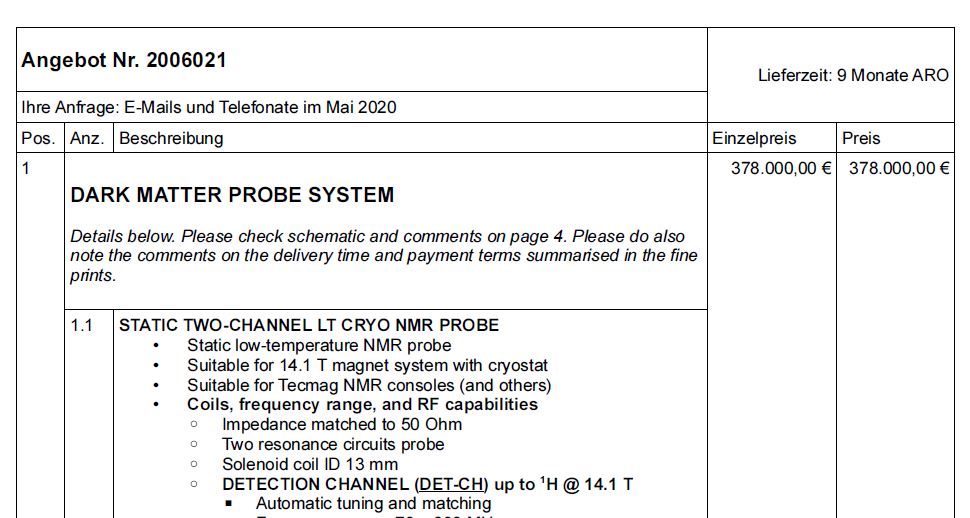 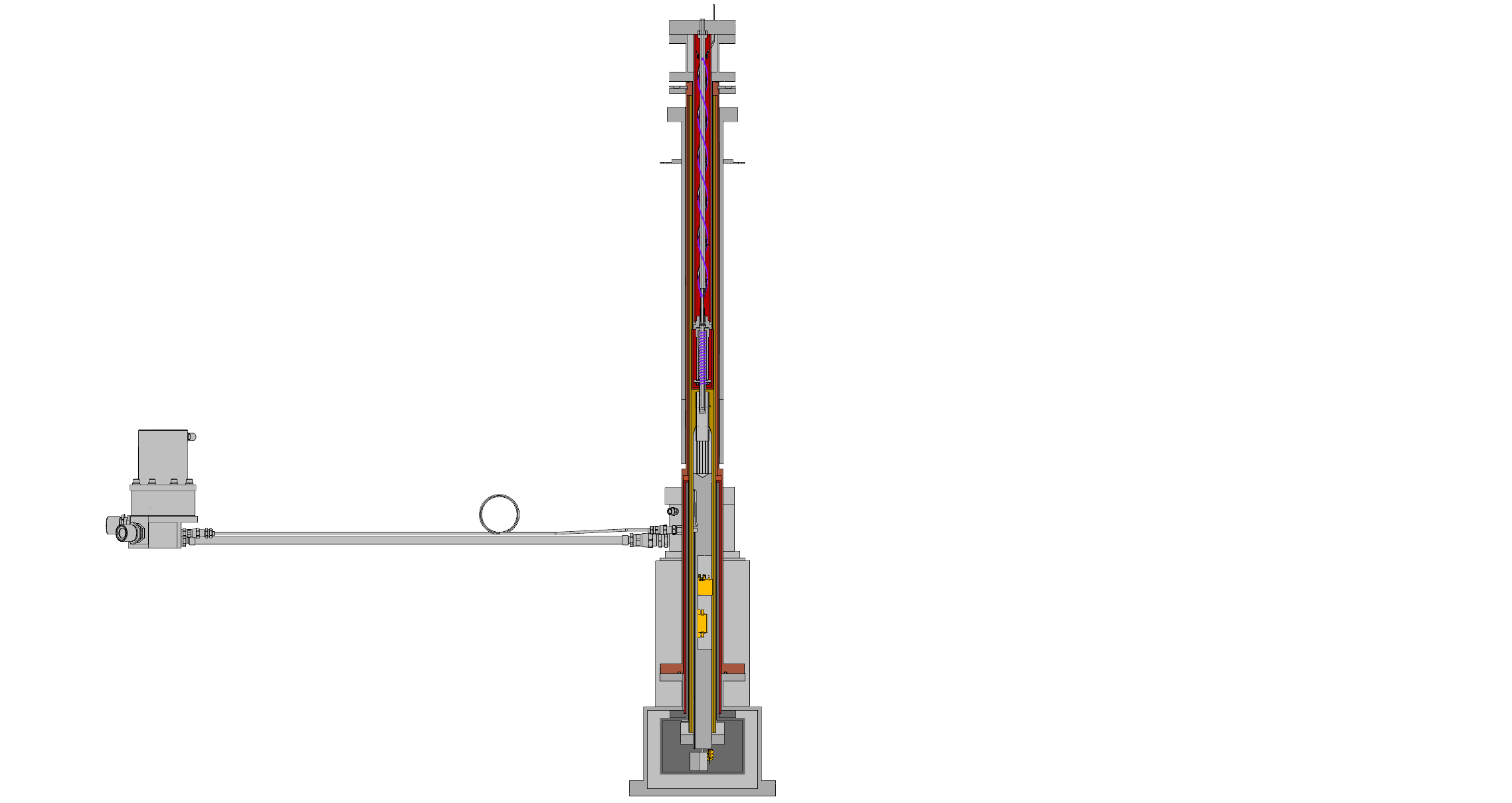 CASPEr-gradient high field, up to 600 MHz
14.1 T warm bore magnet
delivery Fall 2022
2 variable temperature inserts (VTIs)
design based on e.g. ANSYS simulations
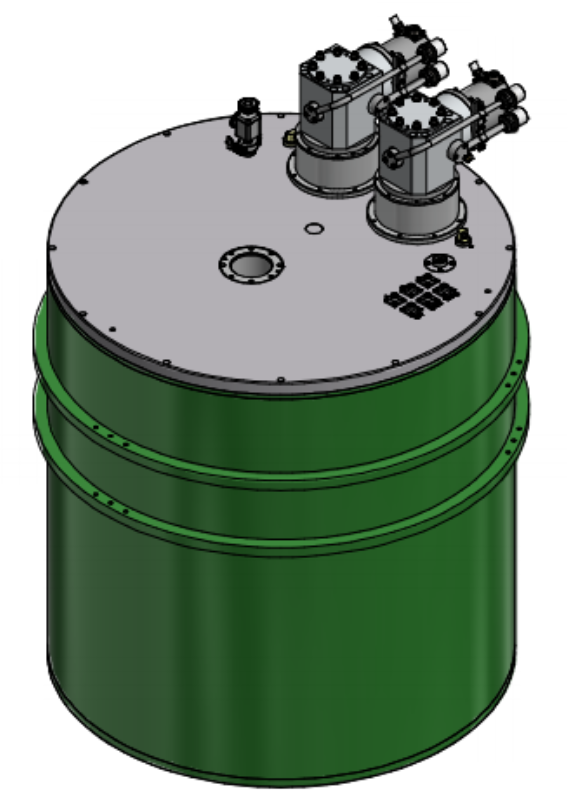 sample at 160 to 300 K
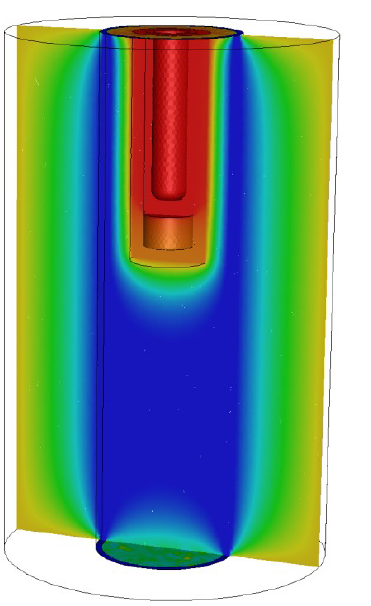 pickup coil
tunable capacitors
amplifier at 20 K
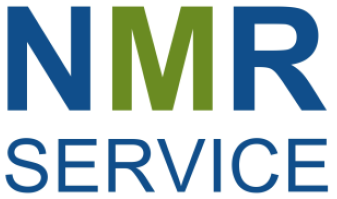 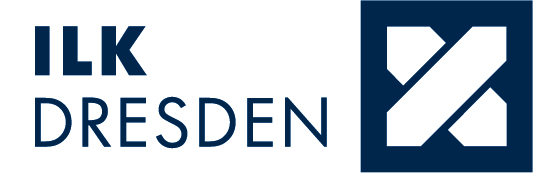 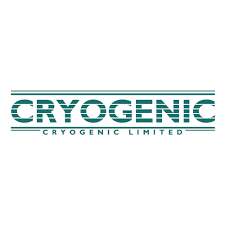 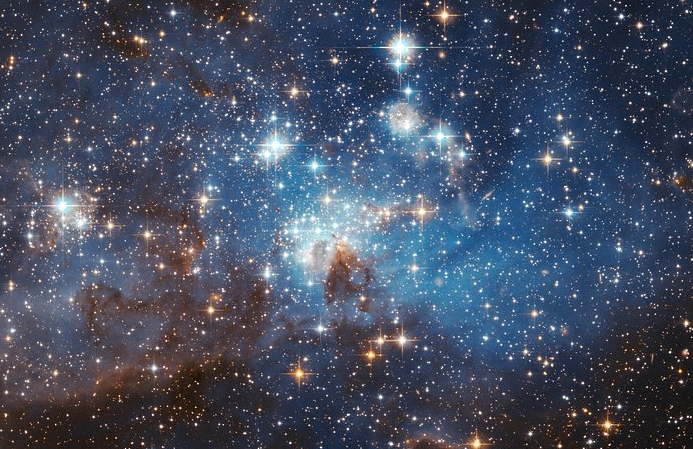 Conclusions and outlook
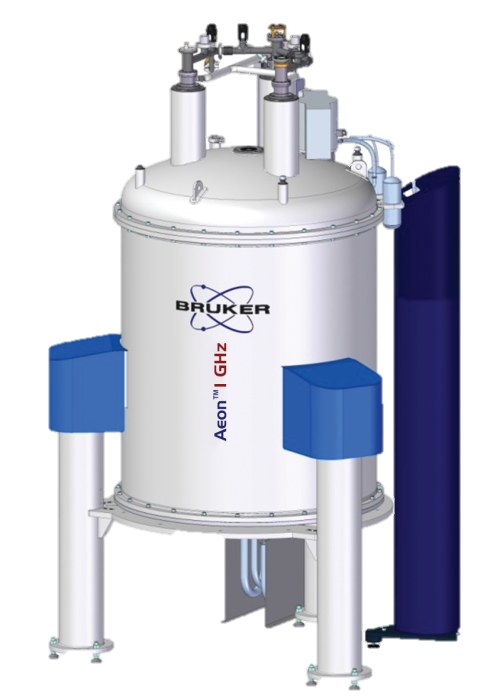 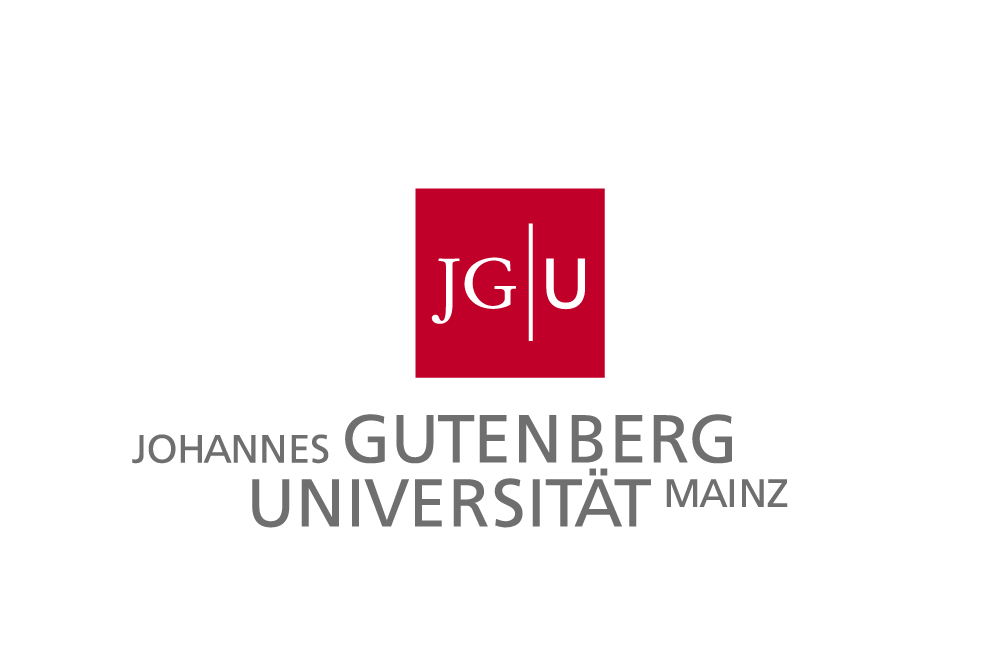 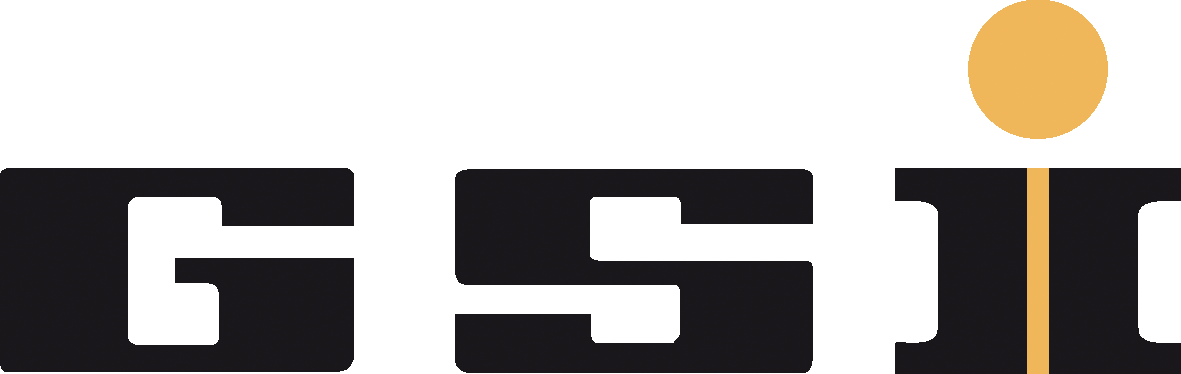 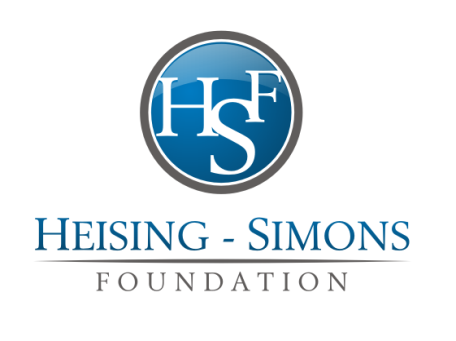 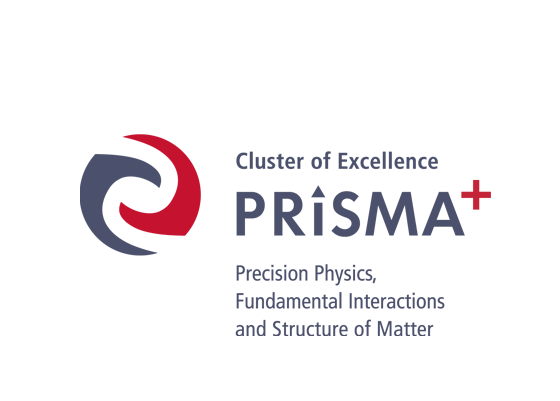 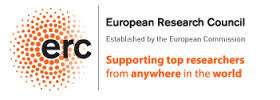 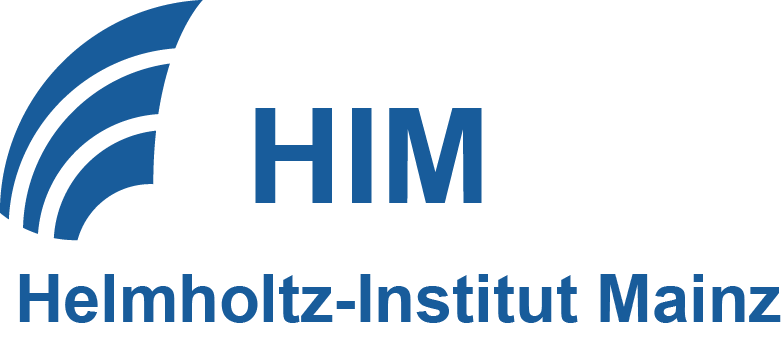 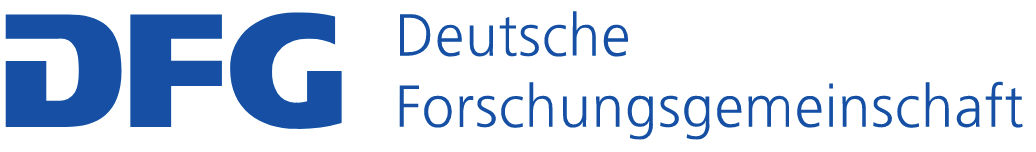 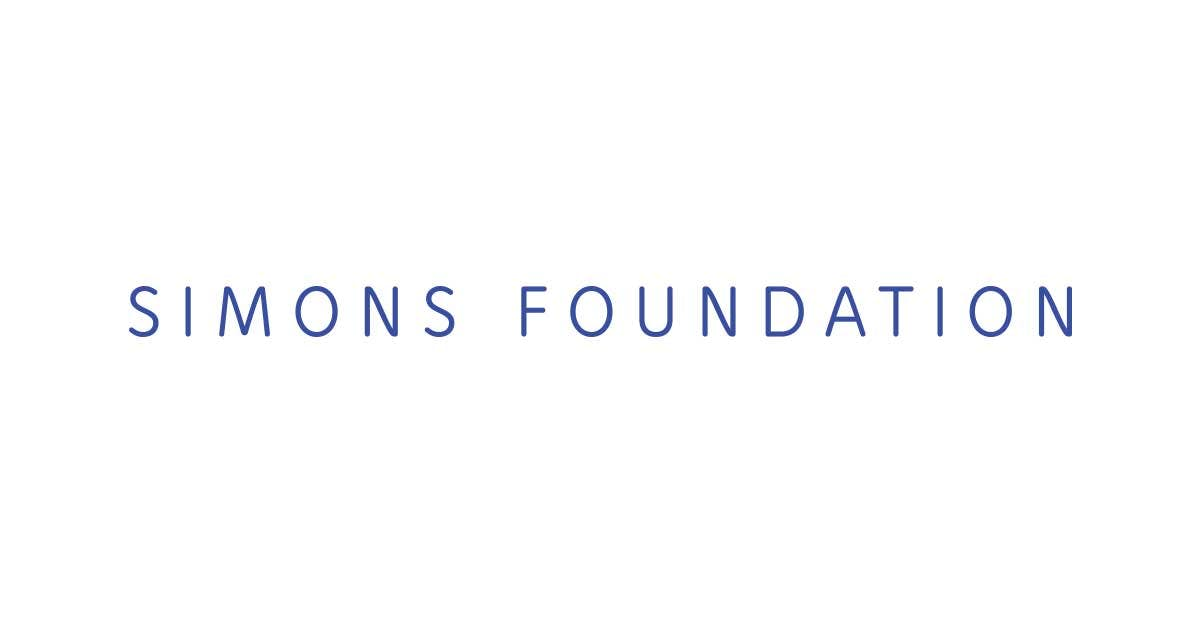